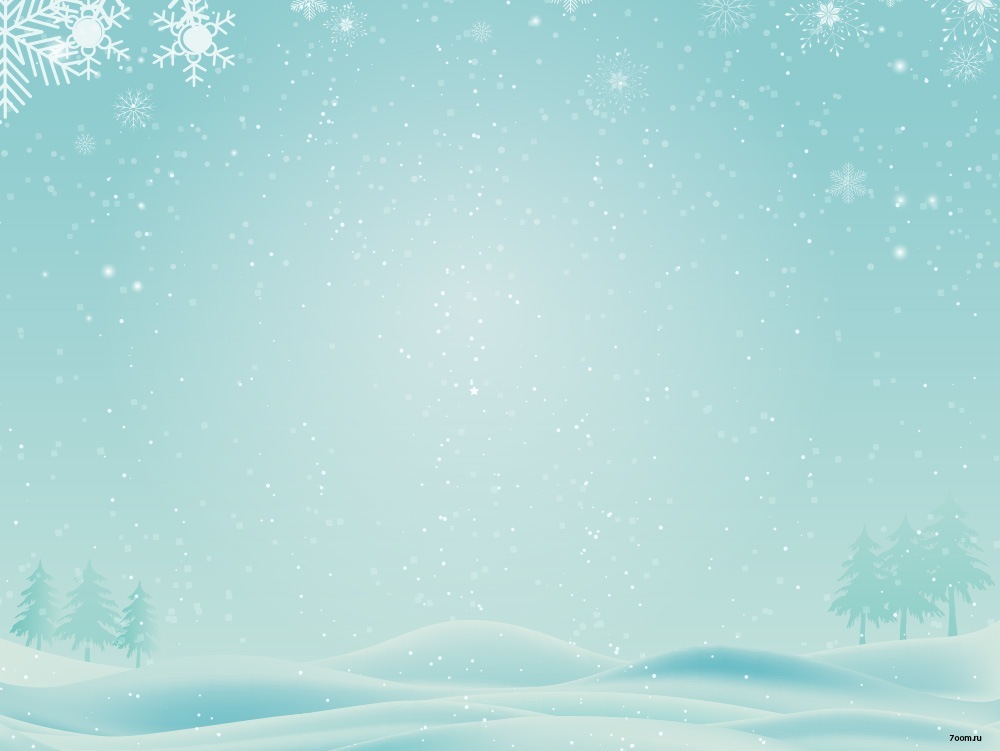 Муниципальное автономное дошкольное образовательное учреждение                                                  «Детский сад № 1»                                         Тайгинского городского округа
Наш первый Новый год в детском саду
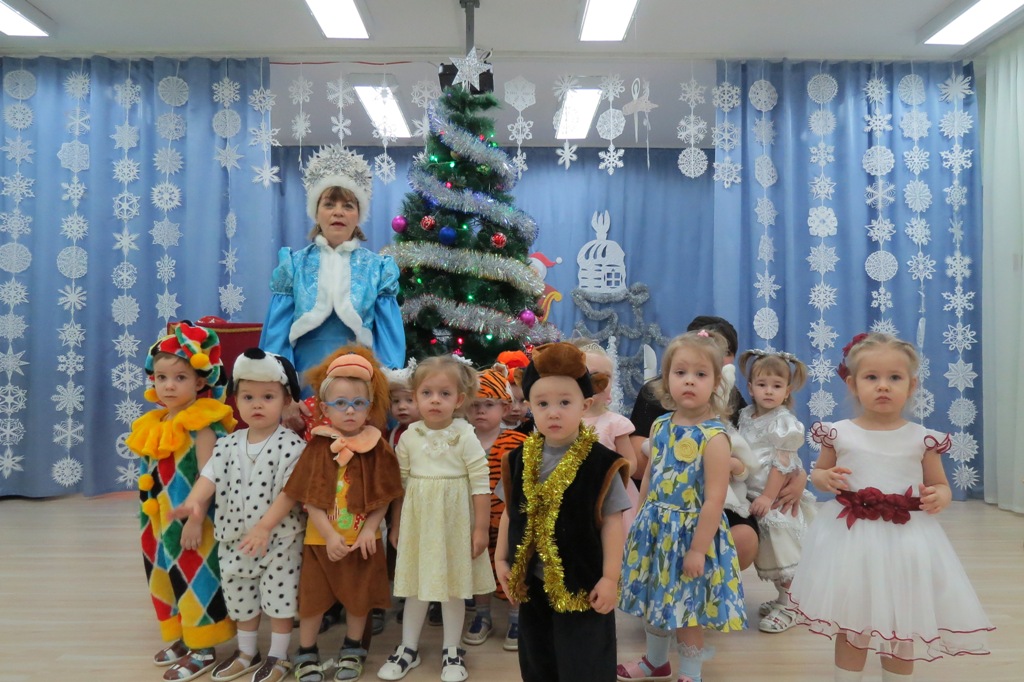 Подготовила воспитатель: Кузьмина С.А.
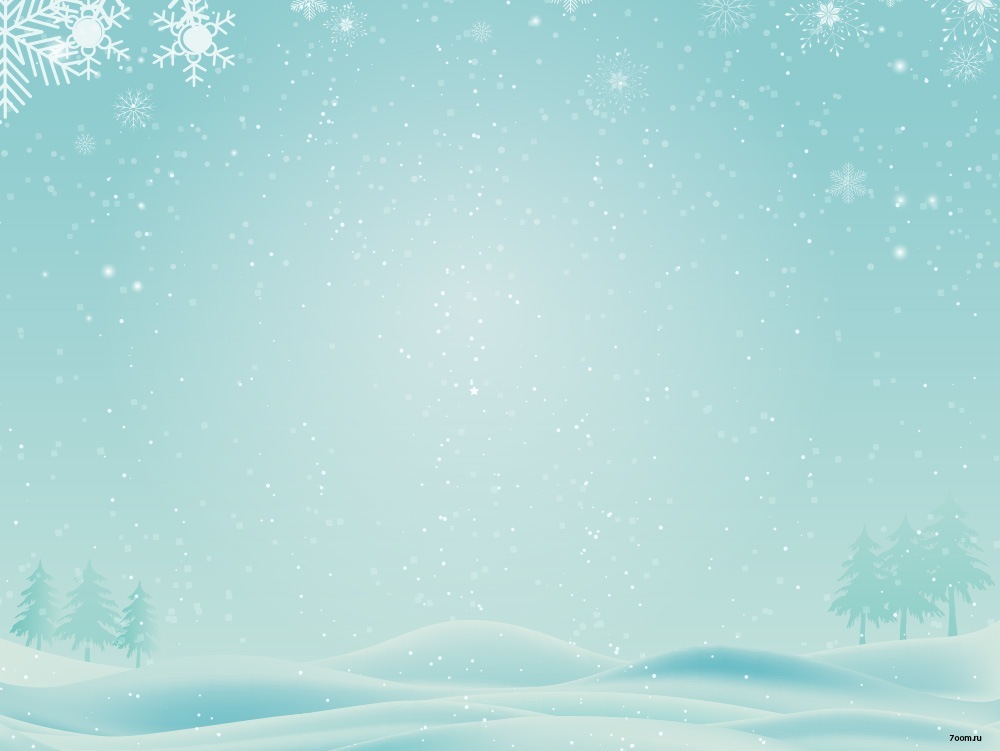 Выпал вечером снежок,Сшил зайчишка кожушок.Белый сшил. Не для красы —Чтоб укрыться от лисы!
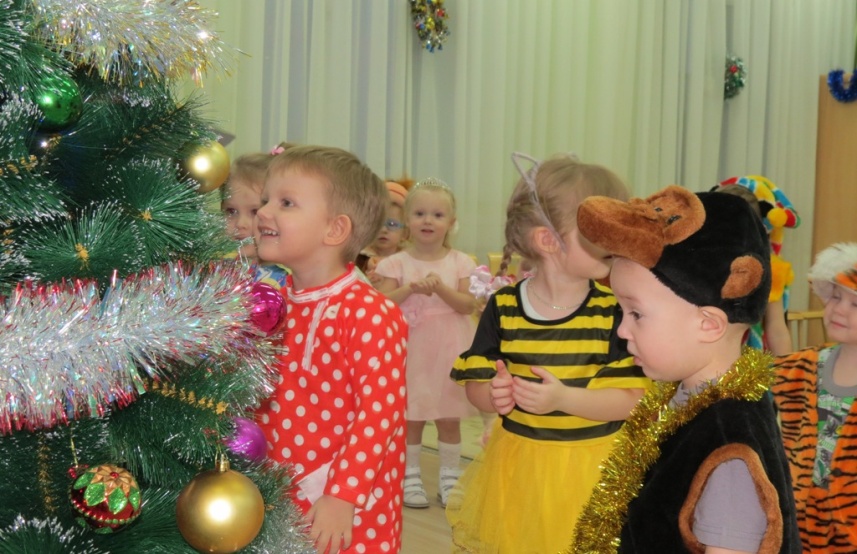 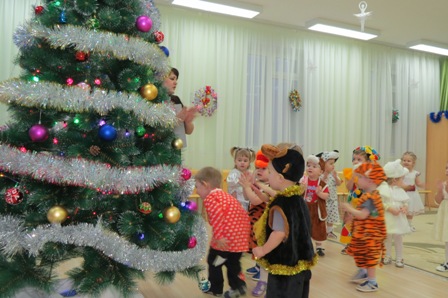 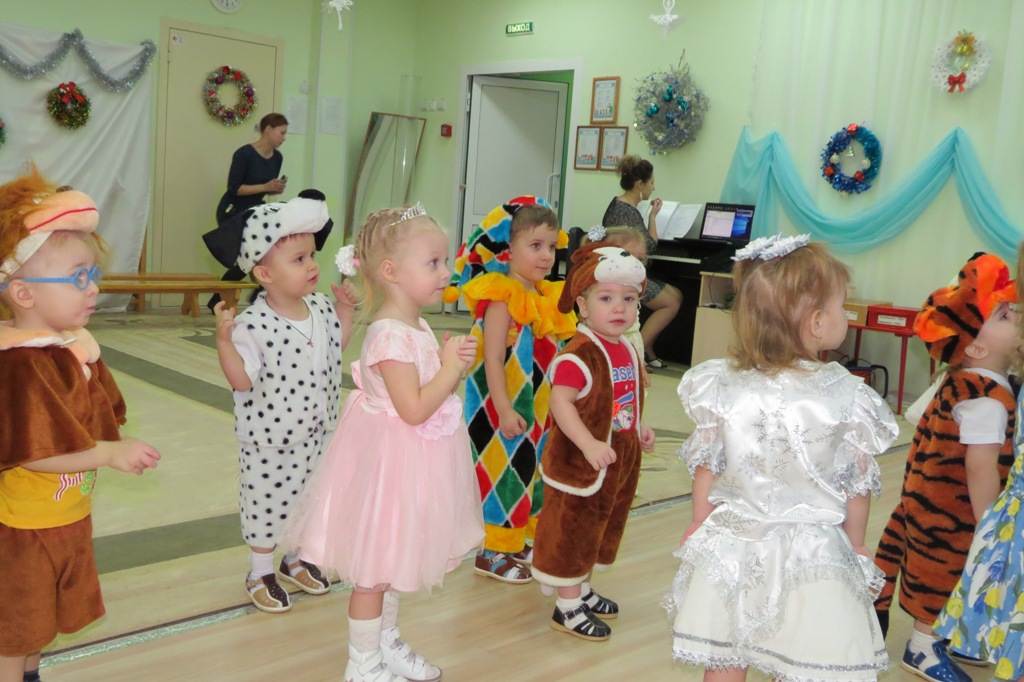 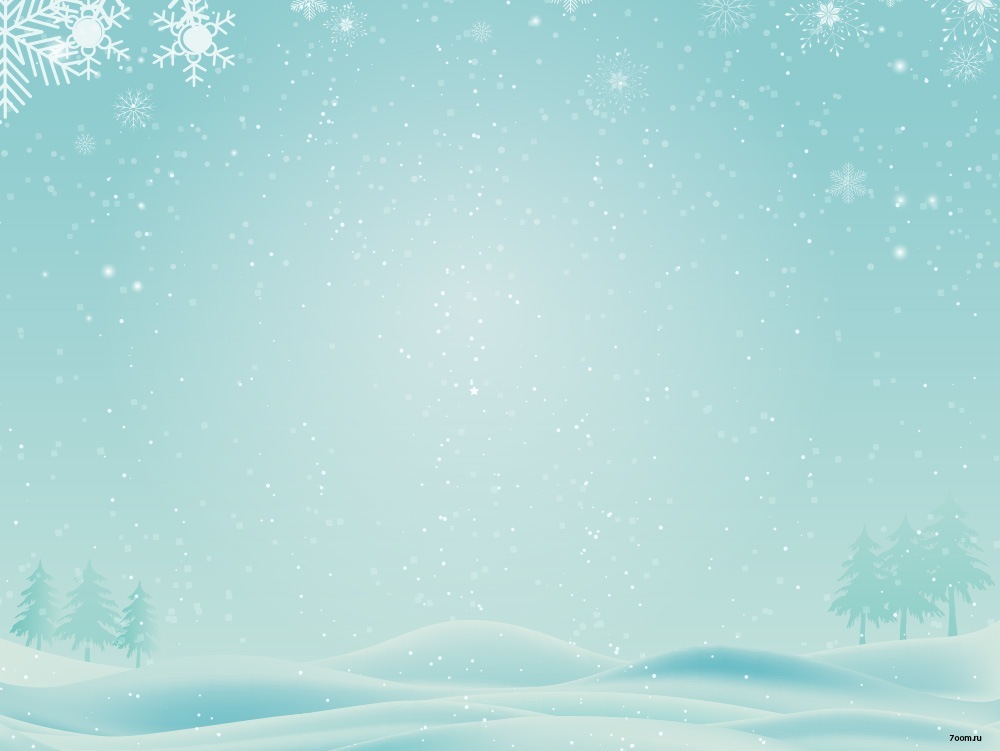 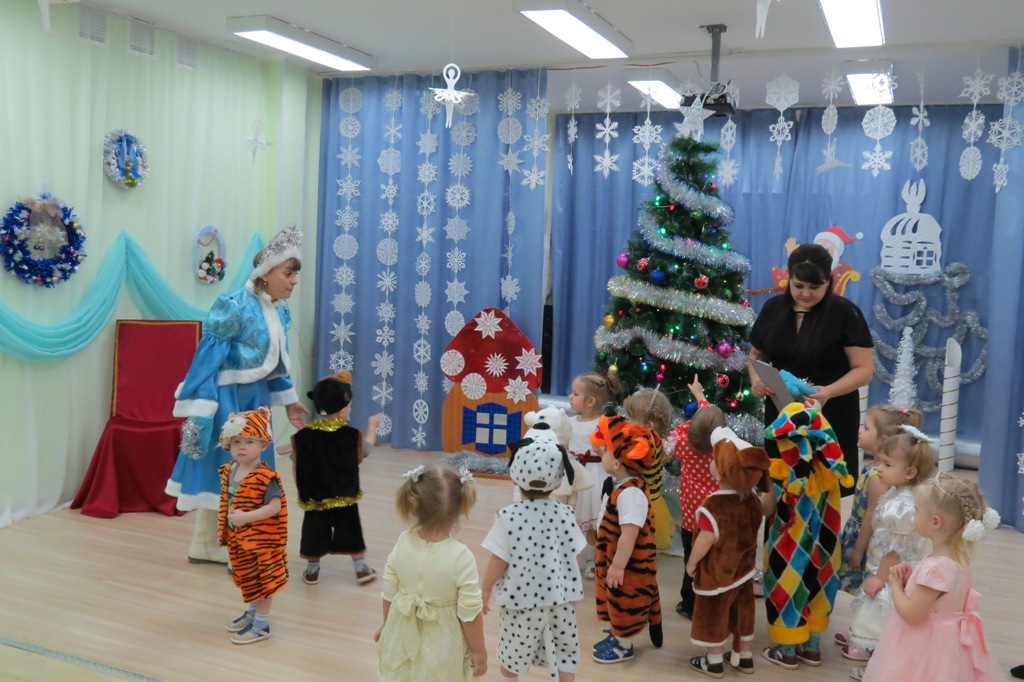 Медвежонок косолапыйМоет носик утром лапой,Он сегодня Новый ГодПервый раз встречать идёт.
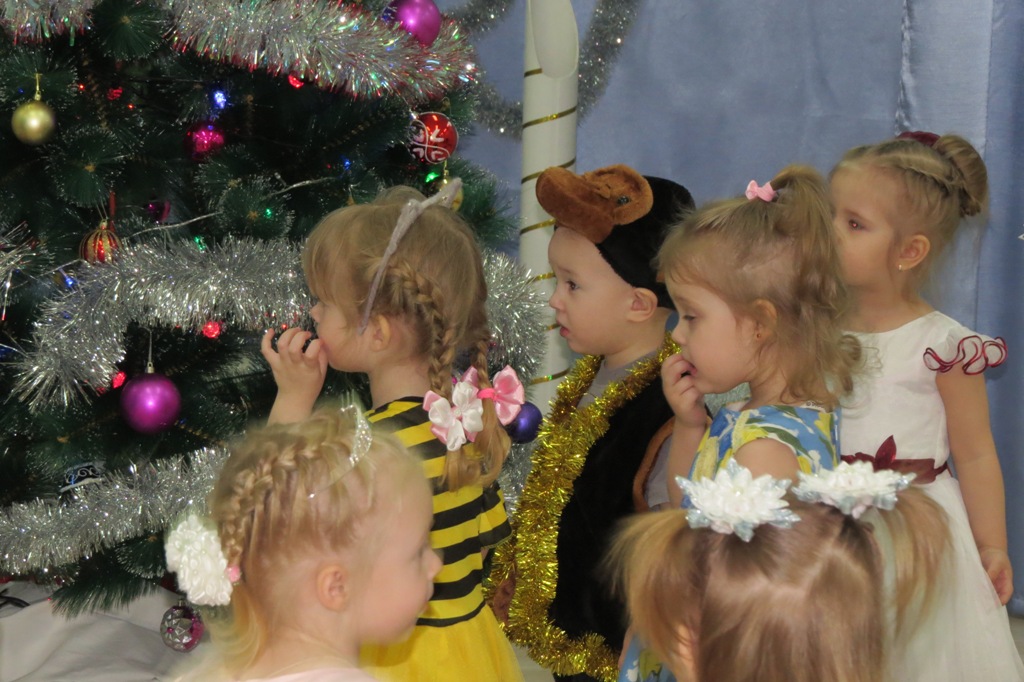 Белка-попрыгунья,Резвая шалуньяЕль грибами украшает,Иней хвостиком сметает.
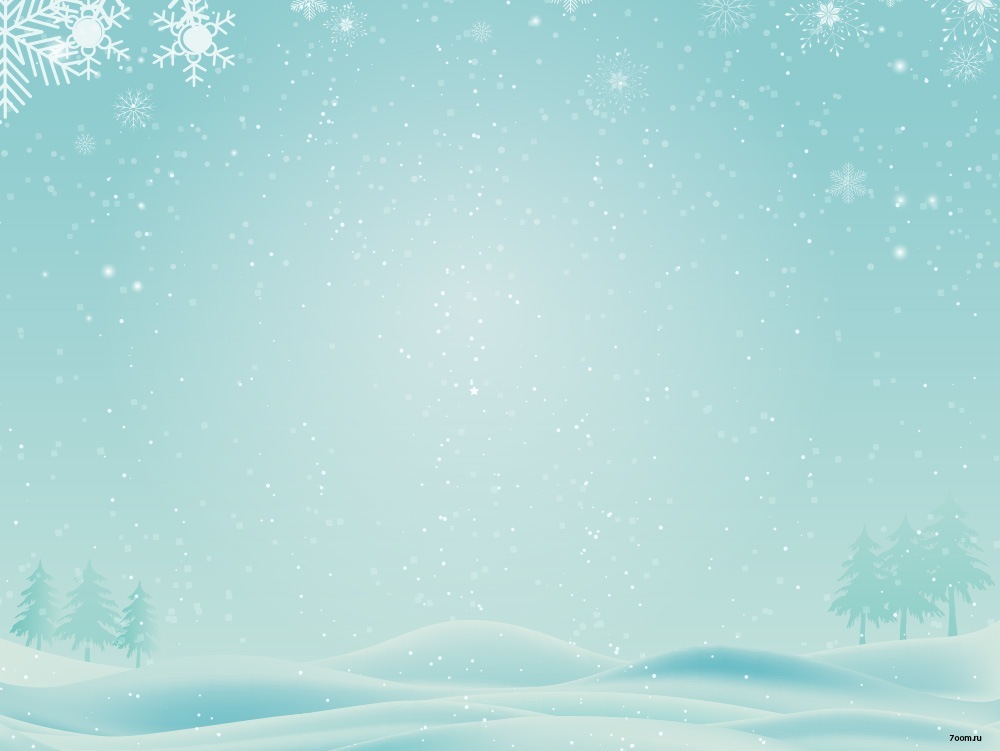 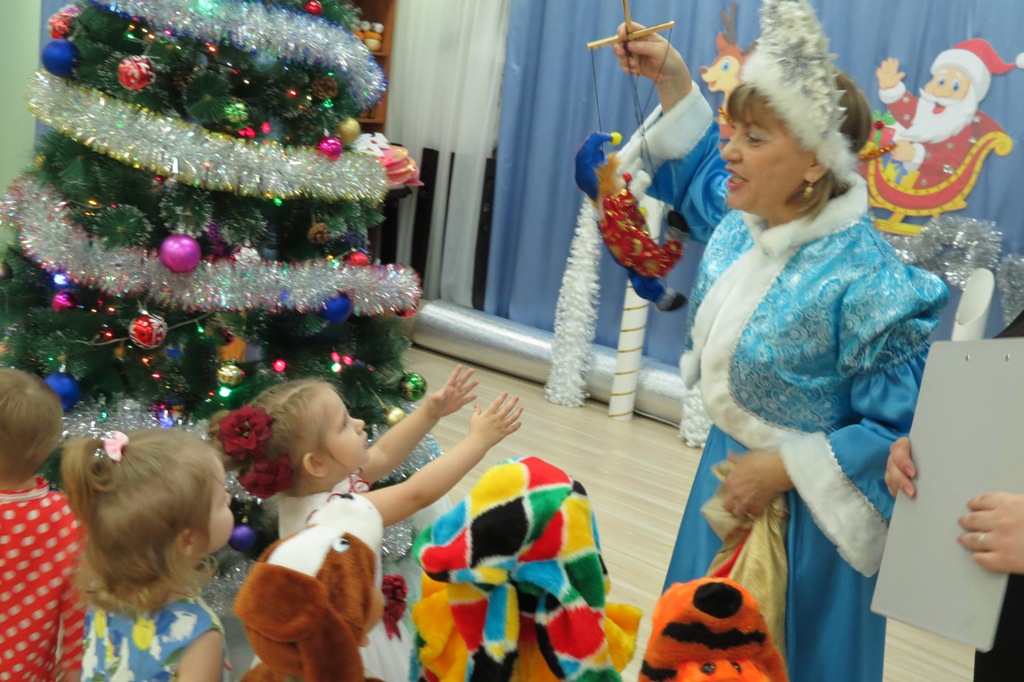 Что за странная игрушкаЭтот крохотный Петрушка?Не сидит на месте, вот —Всё танцует и поёт!
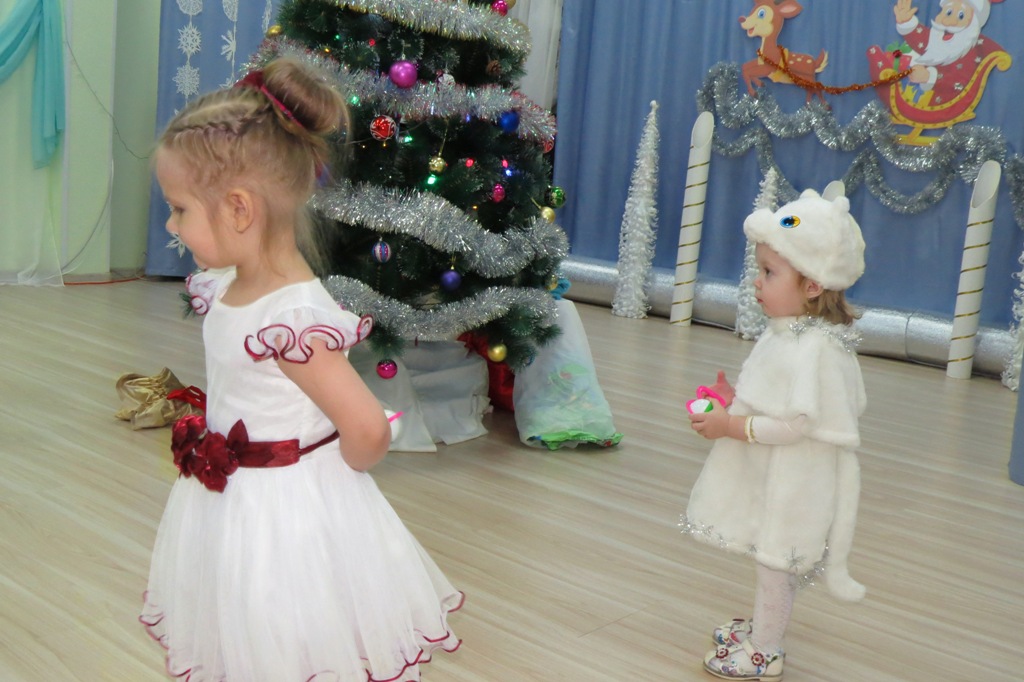 Лёгкая пушинка,Крошечка-снежинкаМотыльком порхает,Белизной сияет.
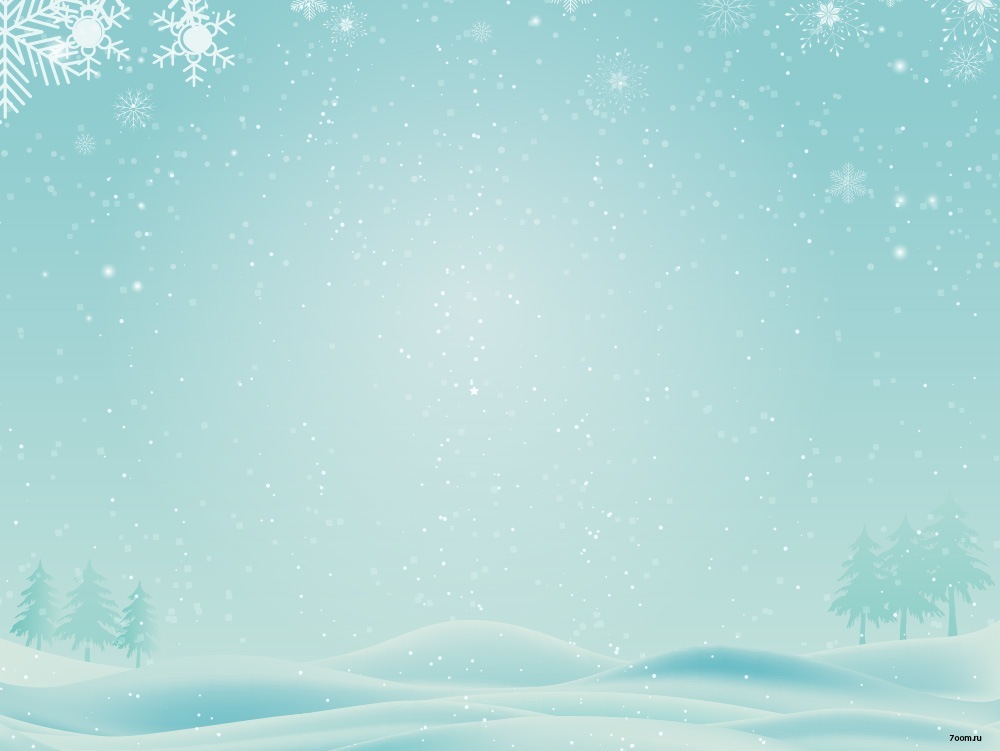 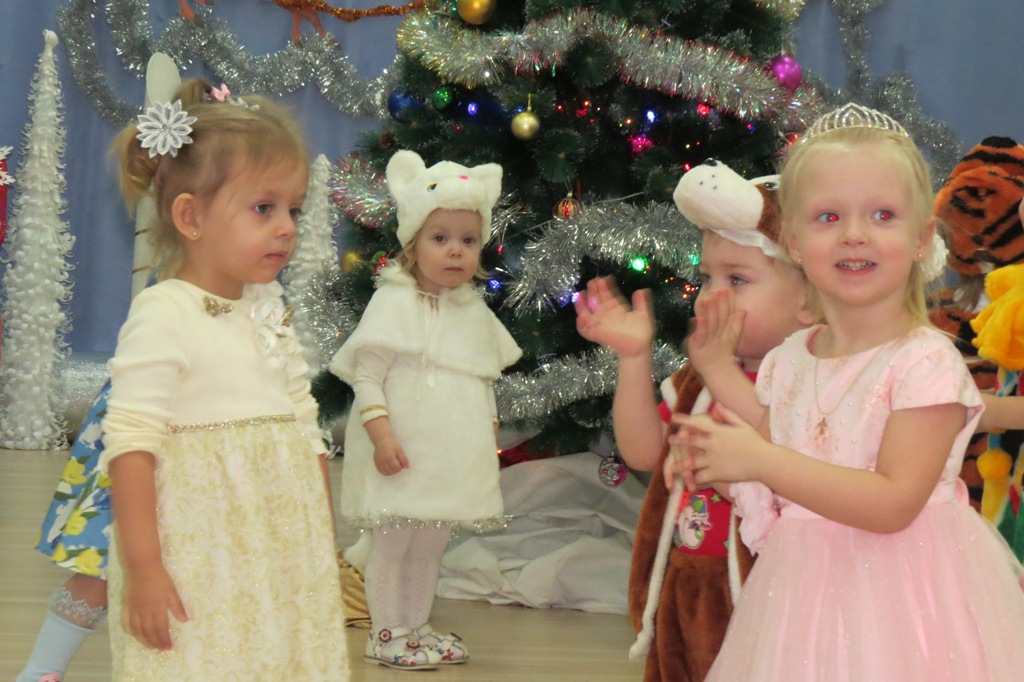 Наша елка высока,Наша елка велика,Выше мамы, выше папы,Достает до потолка.
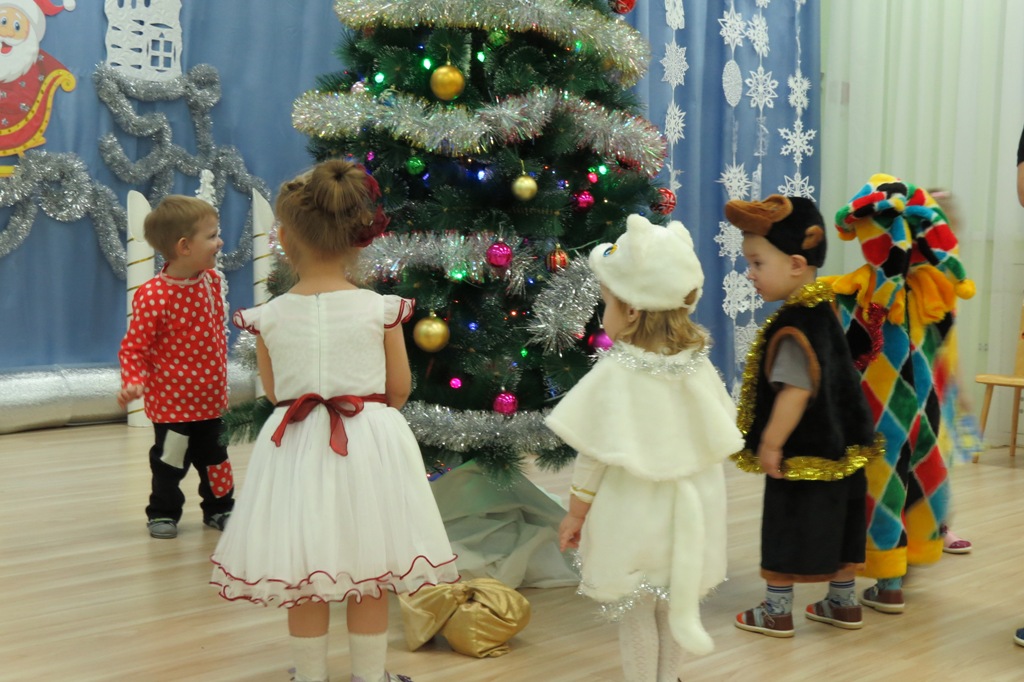 Новый год я ждал давно,На снежинки дул в окноВо дворе растущей елкеСнегом посыпал иголки.Если стукнет Дед Мороз,Не замерзнет елкин нос.
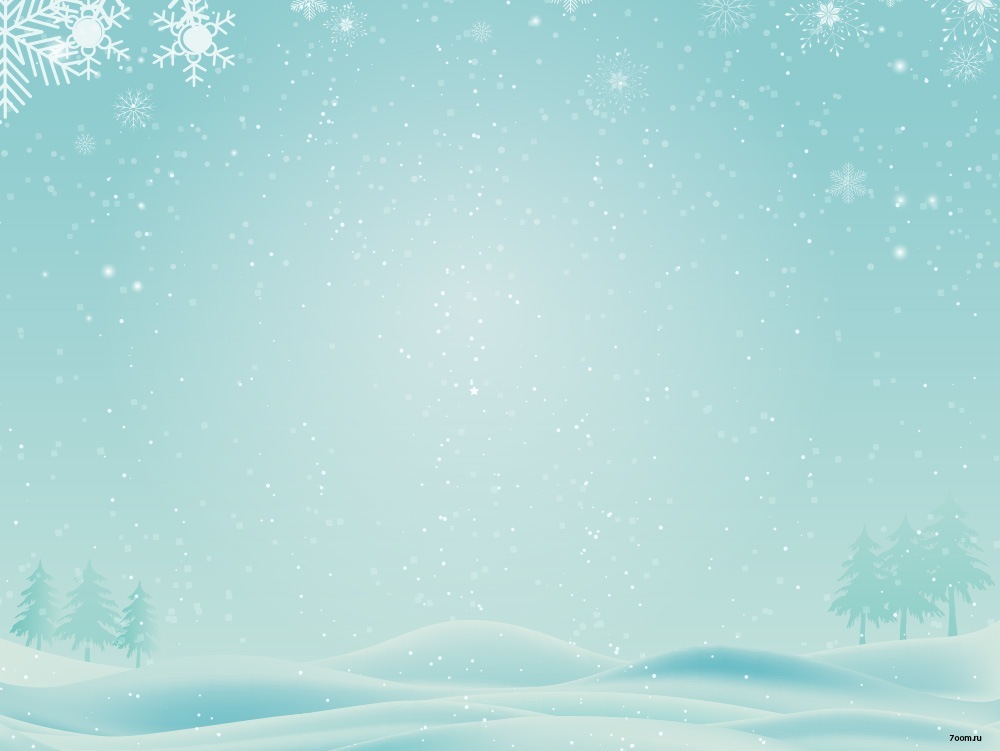 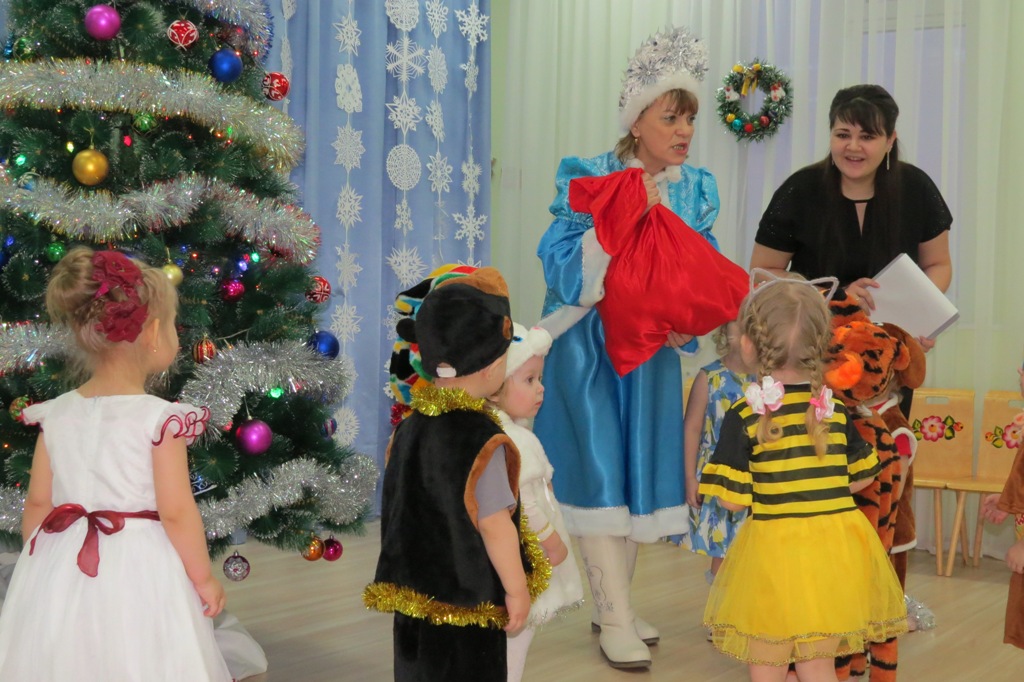 Пусть в окошко постучитсяВ полночь добрый Новый год,Всем мечтам поможет сбыться,Счастье, радость принесёт!
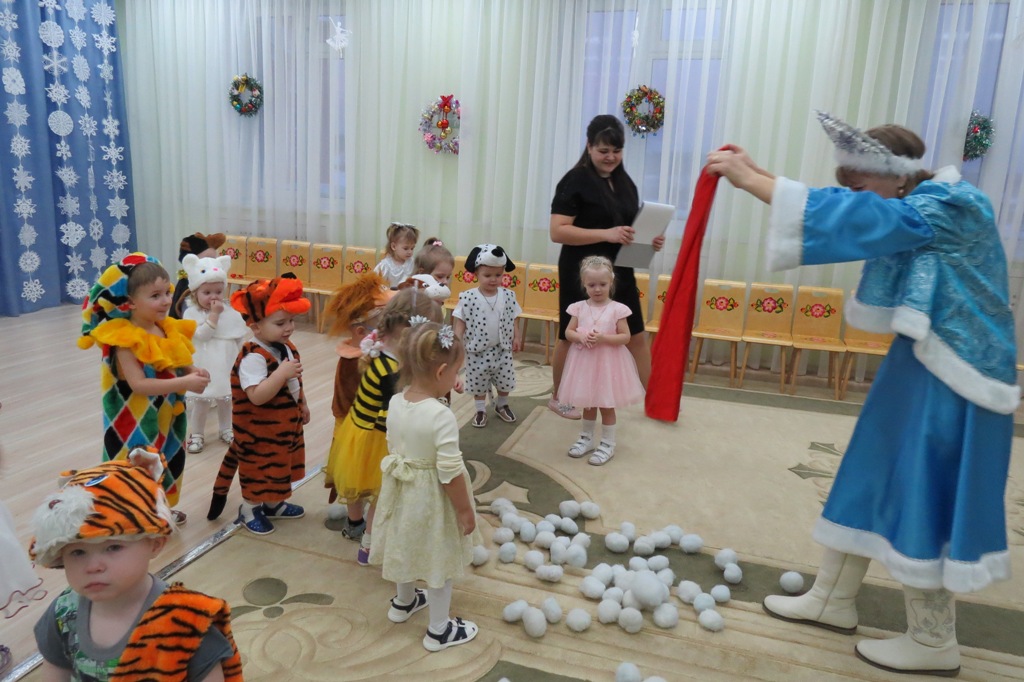 Я прихожу с подарками,Блещу огнями яркими,Нарядная, забавная,На Новый год я – главная.
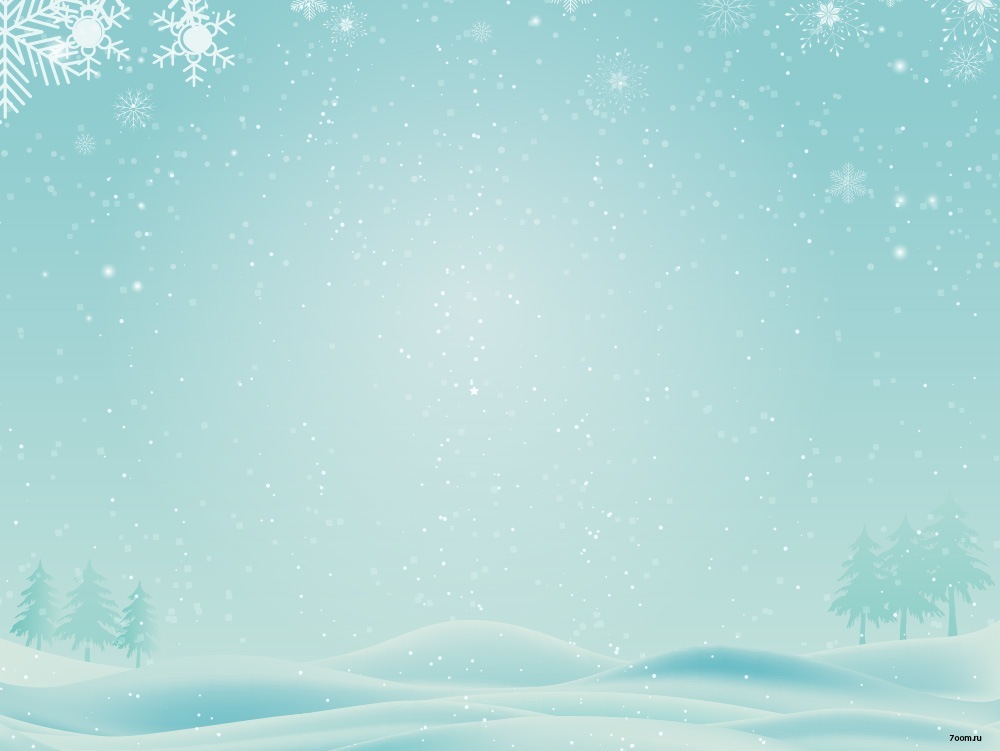 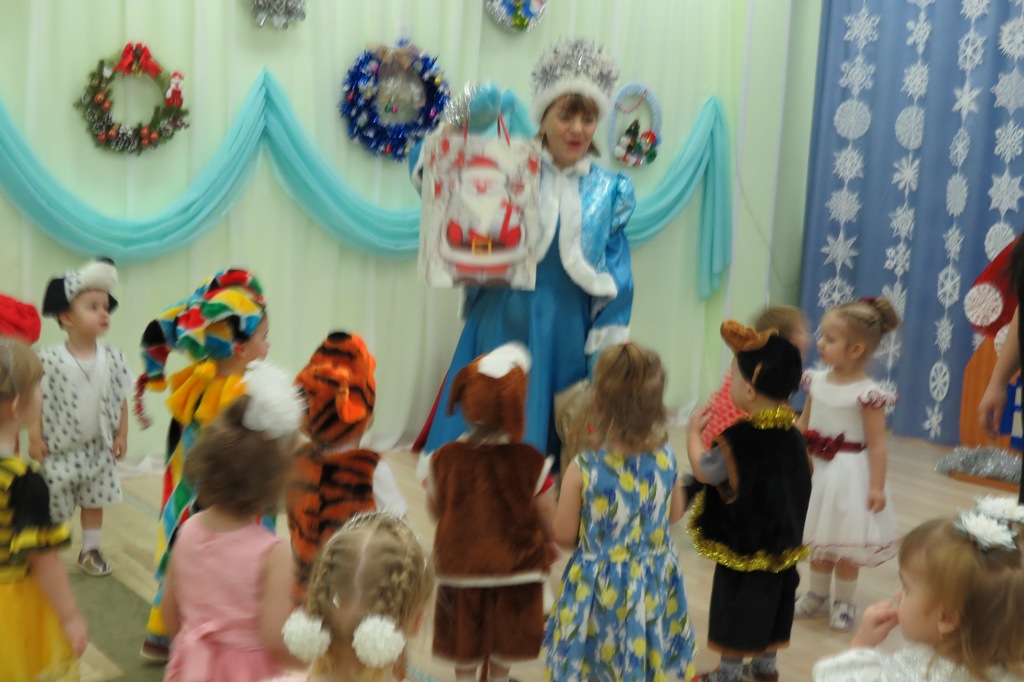